深圳市恒享表面处理技术有限公司
化学镍术语解释
带你认识化学镍
什么是化学镀镍
也叫无电解镍或自催化镍
和电镀镍最大的区别就在于,过程中无需通电,只需要靠溶液自身的氧化还原反应将镍镀到产品上
化学镀镍的有点是什么
可用于各种基材，厚度均匀
所得到的镀层有很好的化学，机械和磁性性能。
上至卫星，下至潜艇，都能看到化学镀镍的身影
怎么区分高磷/中磷/低磷化学镍
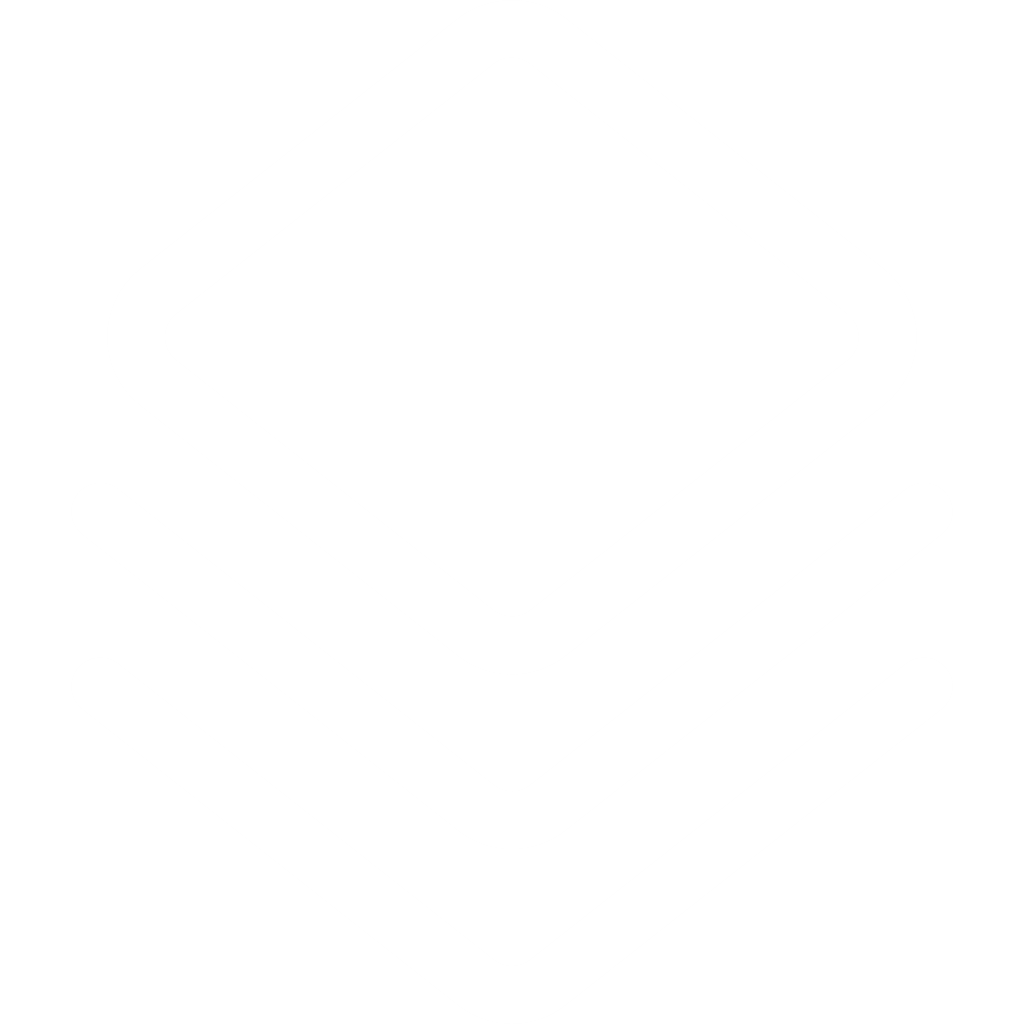 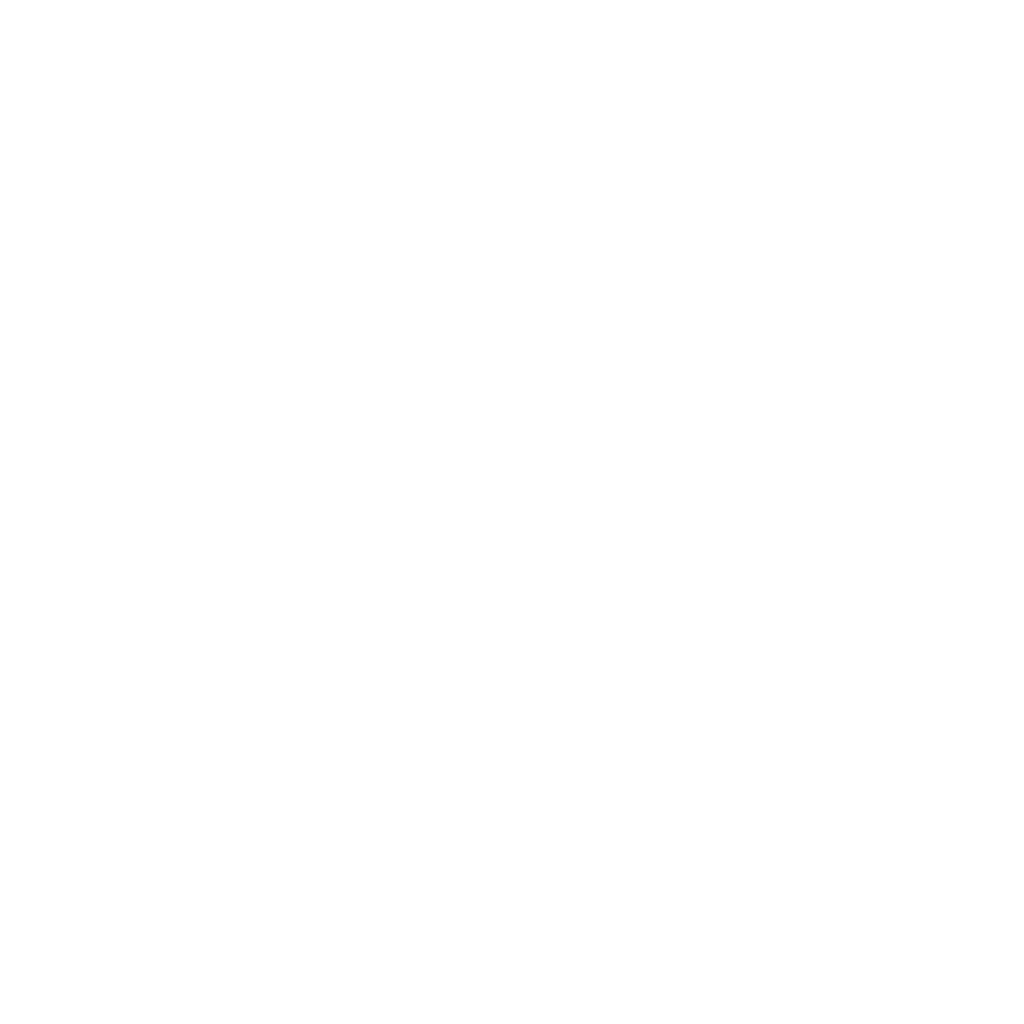 化学镀镍的镀层通常是镍和磷的合金
通常镀层中磷含量 为1-4%的为低磷化学镍
--------------硬度高，耐磨，耐碱性

 镀层中磷含量 为5-9%的为中磷磷化学镍
------硬度适中，亮度高，适用范围广

镀层中磷含量 为10-13%的为高磷化学镍
-----耐蚀性好（耐酸），无磁性，硬度低
01
02
无铅无镉是什么意思
就是镀液中不适用铅和镉做添加剂
早期的化学镍使用铅和镉做稳定剂和光亮剂，由于易致癌，在2005年左右逐步被取代
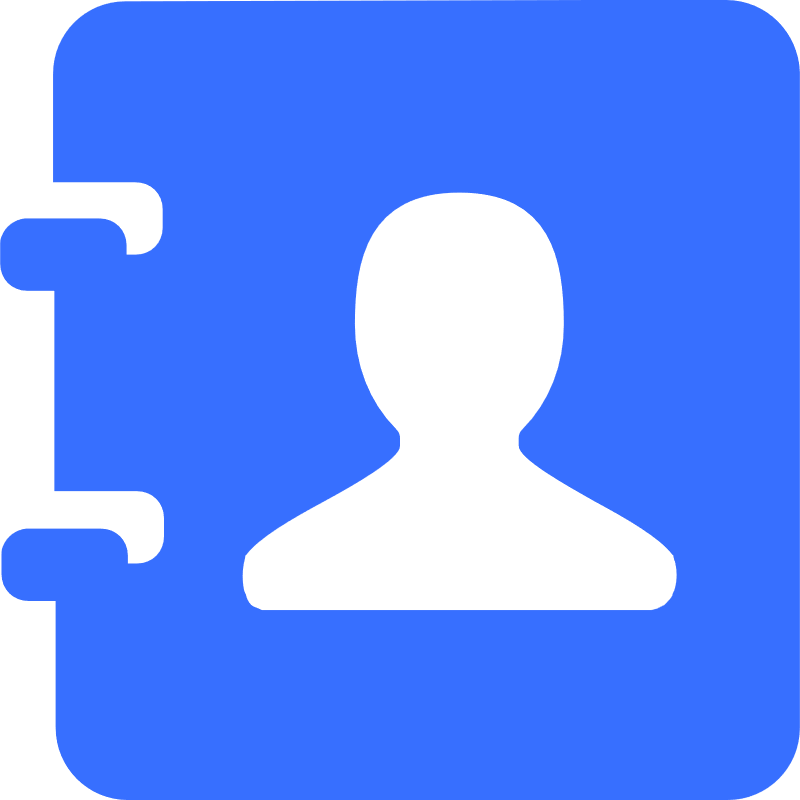 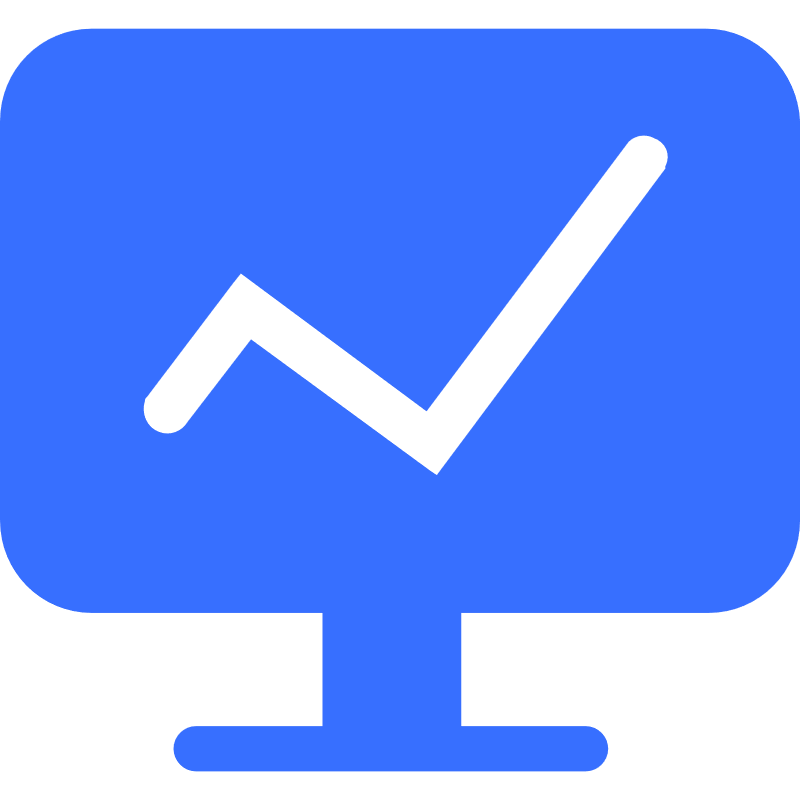 化学镀镍的周期（MTO)是什么
01
02
MTO-------Metal  Turn over 指金属循环 ---这里单指镍金属
开缸的时候镍金属的含量（例如6克），当总计补充6g/L金属镍进入的时候为一个MTO，就是一个周期
化学镀镍的承载量是什么
每升 镀液所能承受的工件表面积
用工件的总表面积➗溶液的体积，得到的数值。  每种配方的药水承载量会有较大的差别，通常选择适中的。
化学镀镍的沉积速率
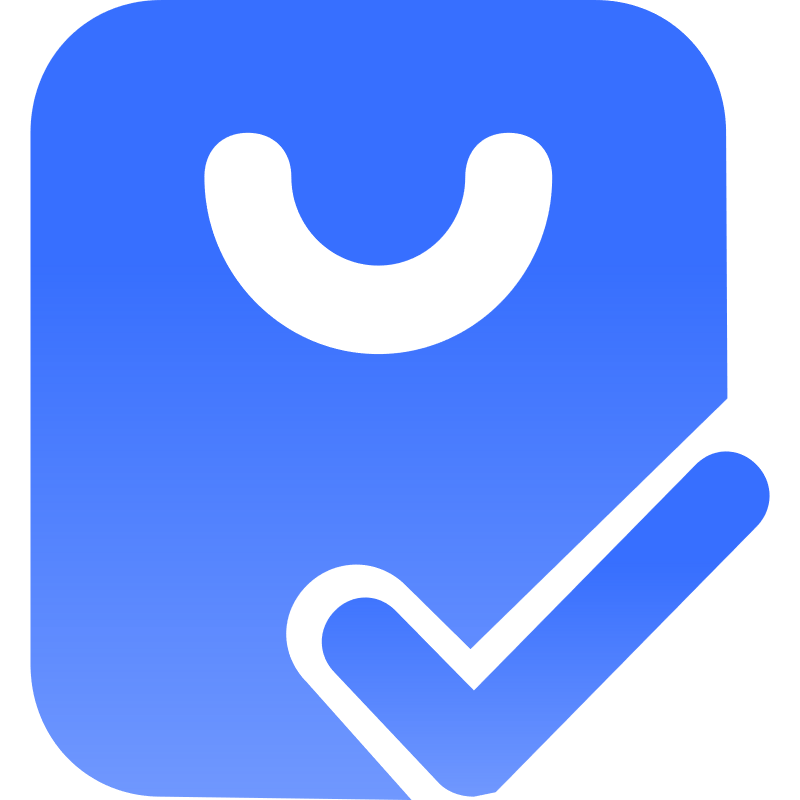 每分钟或者每小时镀层的厚度
用镀层的厚度➗施镀的时间，每种药水配方不同，沉积速率也不同。通常中磷的镀速在20微米每小时左右
01
02
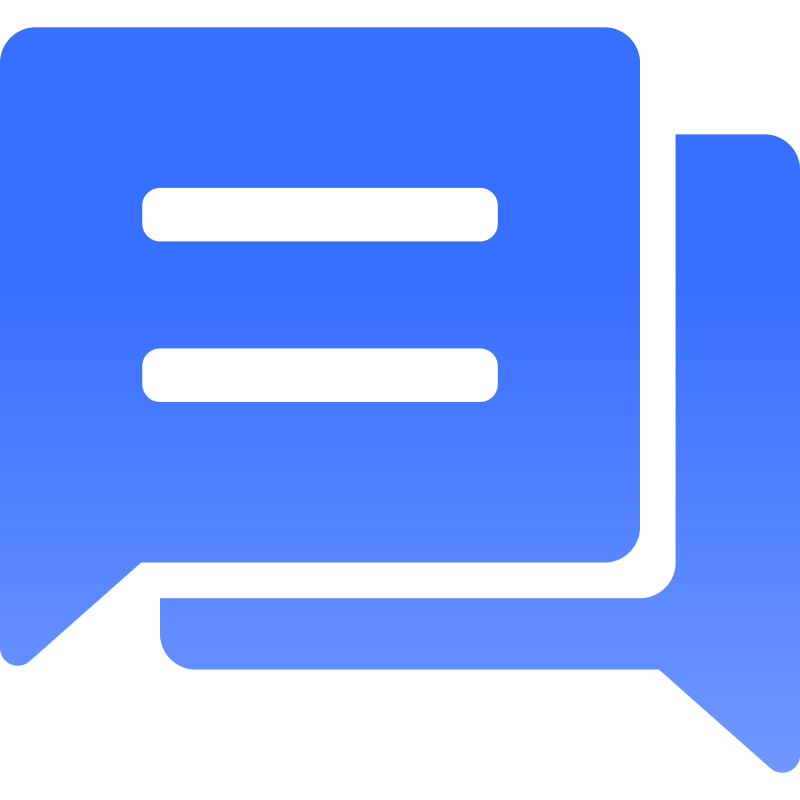